REDIVIS
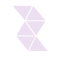 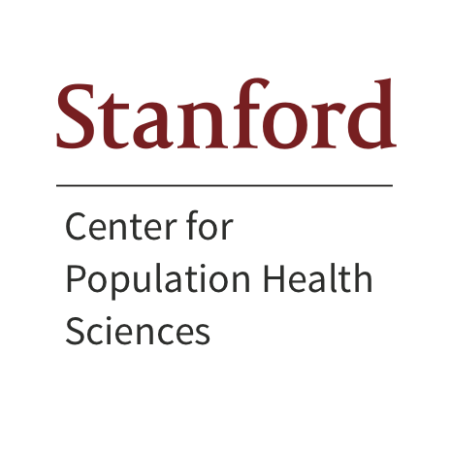 Data analysis and machine learning workflows on Redivis
Ian Mathews · ian@redivis.com
Today’s agenda
Brief introduction of Redivis at Stanford
Redivis core concepts and analysis walkthrough
Let’s do some Machine Learning!
Q&A
Our mission
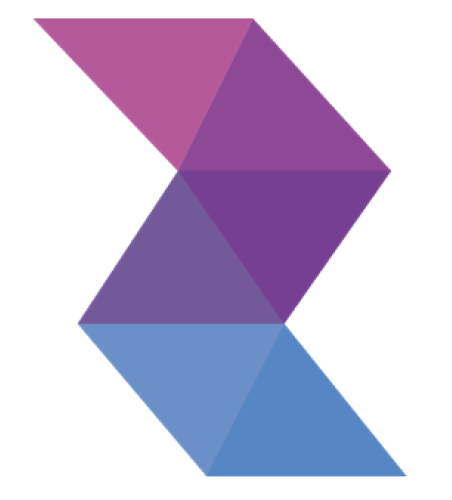 Redivis enables research centers to distribute rich datasets, and provides scientists with the means to understand them.
We strive to reduce barriers in working with data, and to create intuitive tools that make data science accessible and reproducible.
Redivis, a.k.a “The Stanford Data Farm”
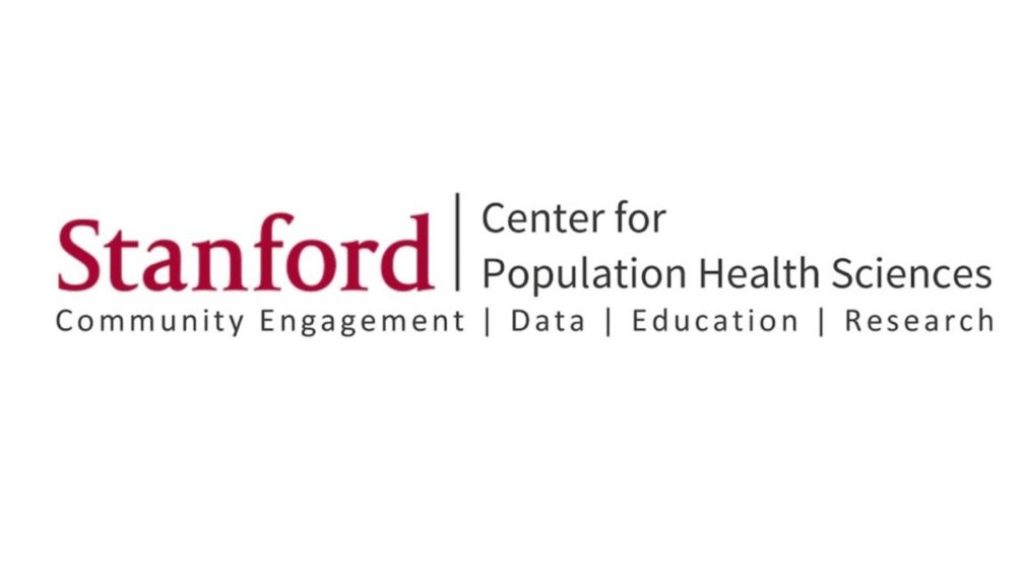 The deployment of Redivis at Stanford: https://redivis.com/Stanford
Home to 12 organizations, 363 datasets, 194 TB of data.
Groups from medicine, sustainability, business, education, and more.
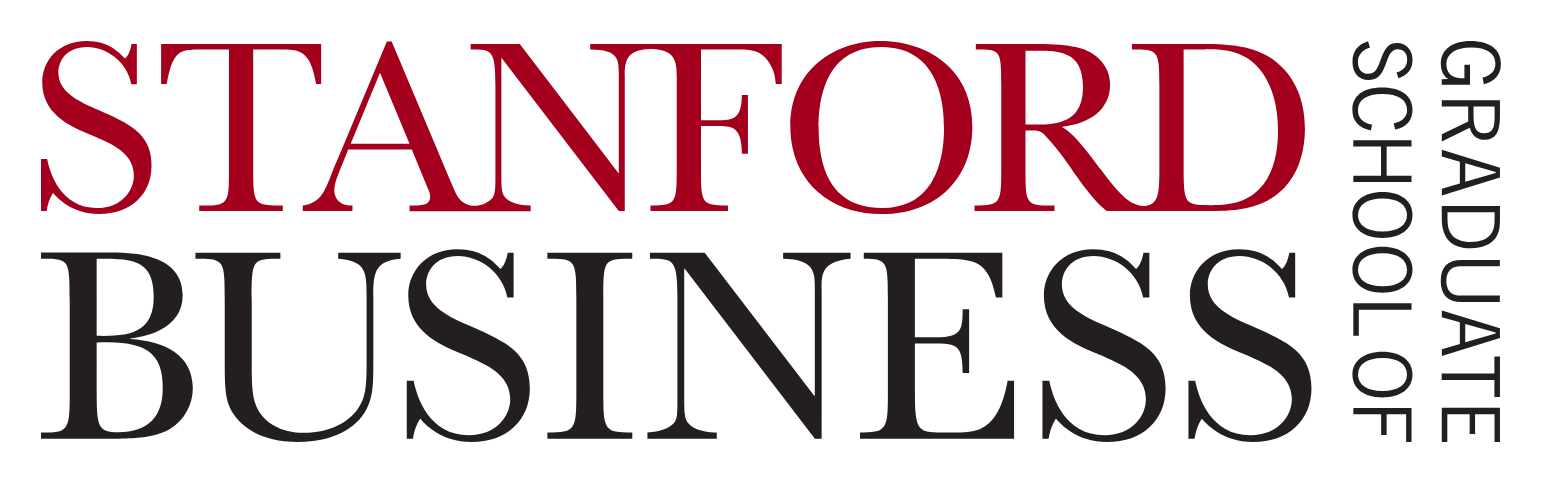 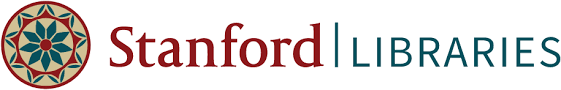 Redivis is a comprehensive data platform
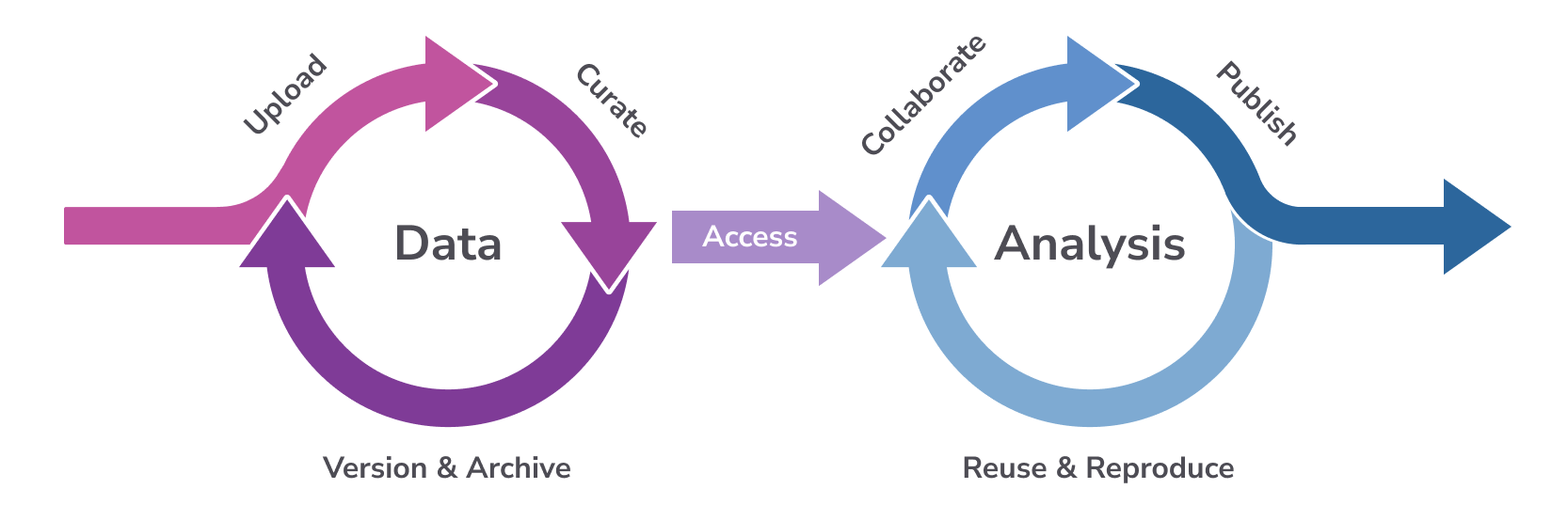 Analyzing data on Redivis
High-performance compute: Use SQL, R, Python, Stata, SAS, or a no-code interface.
Interdisciplinary: Combine any dataset you have access to – even from other institutions.
Collaborative: Work with your peers in real time, and build off of others’ work, all within a secure environment.
Reproducible: Full code history and ability to revert to previous state. Aligned with data + code sharing funder guidelines.
[Speaker Notes: import pandas as pd

# Only get stations in contintental US
us_df = df[
    (df.latitude >= 24.396308)
    & (df.latitude <= 49.384358)
    & (df.longitude >= -124.848974)
    & (df.longitude <= -66.885444)
]

# Compute avg precip for each station between 1980-2010
df_1980_2010_average = us_df[(us_df.year > 1980) & (us_df.year < 2010)].drop(columns=['year'])
df_1980_2010_average = df_1980_2010_average.groupby(['id']).mean()
df_1980_2010_average.rename(columns={"annual_precip": "_1980_2010_avg"}, inplace=True)

# Compute avg precip for each station between 1990-2020
df_1990_2020_average = us_df[(us_df.year > 1990) & (us_df.year < 2020)].drop(columns=['year'])
df_1990_2020_average = df_1990_2020_average.groupby(['id']).mean()
df_1990_2020_average.rename(columns={"annual_precip": "_1990_2020_avg"}, inplace=True)

diff_df = df_1980_2010_average.join(df_1990_2020_average["_1990_2020_avg"])
diff_df['deviation'] = (diff_df._1990_2020_avg - diff_df._1980_2010_avg) / diff_df._1980_2010_avg * 100
diff_df = diff_df[(diff_df.deviation < 25) & (diff_df.deviation > -25)]

diff_df = diff_df.dropna()
diff_df



======================================================

import plotly.figure_factory as ff

import numpy as np
import matplotlib.pyplot as plt
import plotly.express as px
px.set_mapbox_access_token("pk.eyJ1IjoiaW1hdGhld3MiLCJhIjoiY2thdnl2cGVsMGtldTJ6cGl3c2tvM2NweSJ9.TXtG4gARAf4bUbnPVxk6uA")

fig = ff.create_hexbin_mapbox(
    data_frame=diff_df, lat="latitude", lon="longitude",
    color="deviation",
    agg_func=np.mean,
    title="% Change precipitation, 1981-2010 vs 1991-2020",
    range_color=[-15,15],
    nx_hexagon=50, opacity=0.4, labels={"color": "Percent change"}, color_continuous_scale="Icefire_r",
)

fig.update_layout(margin=dict(b=0, t=0, l=0, r=0))
fig.show("nteract")]
Data analysis walkthrough
Let’s talk machine learning
What do I actually do?
Inference with a pre-trained model -> “classify these patient notes”
Fine-tuning a pre-trained model with labeled data
Creating a novel model from scratch (hardest / most $$)
Where do I start?
Hugging Face 
Tutorials
Pre-trained models
[Speaker Notes: import pandas as pd

# Only get stations in contintental US
us_df = df[
    (df.latitude >= 24.396308)
    & (df.latitude <= 49.384358)
    & (df.longitude >= -124.848974)
    & (df.longitude <= -66.885444)
]

# Compute avg precip for each station between 1980-2010
df_1980_2010_average = us_df[(us_df.year > 1980) & (us_df.year < 2010)].drop(columns=['year'])
df_1980_2010_average = df_1980_2010_average.groupby(['id']).mean()
df_1980_2010_average.rename(columns={"annual_precip": "_1980_2010_avg"}, inplace=True)

# Compute avg precip for each station between 1990-2020
df_1990_2020_average = us_df[(us_df.year > 1990) & (us_df.year < 2020)].drop(columns=['year'])
df_1990_2020_average = df_1990_2020_average.groupby(['id']).mean()
df_1990_2020_average.rename(columns={"annual_precip": "_1990_2020_avg"}, inplace=True)

diff_df = df_1980_2010_average.join(df_1990_2020_average["_1990_2020_avg"])
diff_df['deviation'] = (diff_df._1990_2020_avg - diff_df._1980_2010_avg) / diff_df._1980_2010_avg * 100
diff_df = diff_df[(diff_df.deviation < 25) & (diff_df.deviation > -25)]

diff_df = diff_df.dropna()
diff_df



======================================================

import plotly.figure_factory as ff

import numpy as np
import matplotlib.pyplot as plt
import plotly.express as px
px.set_mapbox_access_token("pk.eyJ1IjoiaW1hdGhld3MiLCJhIjoiY2thdnl2cGVsMGtldTJ6cGl3c2tvM2NweSJ9.TXtG4gARAf4bUbnPVxk6uA")

fig = ff.create_hexbin_mapbox(
    data_frame=diff_df, lat="latitude", lon="longitude",
    color="deviation",
    agg_func=np.mean,
    title="% Change precipitation, 1981-2010 vs 1991-2020",
    range_color=[-15,15],
    nx_hexagon=50, opacity=0.4, labels={"color": "Percent change"}, color_continuous_scale="Icefire_r",
)

fig.update_layout(margin=dict(b=0, t=0, l=0, r=0))
fig.show("nteract")]
Machine learning on Redivis
Computational notebooks in Python, R, Stata, and SAS
Easily port between systems (e.g., import from Colab)
The default, free notebook has 2 CPUs, 32GB RAM
Can provision any other VM on Google Cloud, at-cost
Up to 16xA100 GPUs, 96 vCPUs, 1360GB RAM
Do I need a GPU?
Just testing things out? Not necessarily! Try the free notebook.
Doing real work, at scale? Probably, it’s just so much faster.
[Speaker Notes: import pandas as pd

# Only get stations in contintental US
us_df = df[
    (df.latitude >= 24.396308)
    & (df.latitude <= 49.384358)
    & (df.longitude >= -124.848974)
    & (df.longitude <= -66.885444)
]

# Compute avg precip for each station between 1980-2010
df_1980_2010_average = us_df[(us_df.year > 1980) & (us_df.year < 2010)].drop(columns=['year'])
df_1980_2010_average = df_1980_2010_average.groupby(['id']).mean()
df_1980_2010_average.rename(columns={"annual_precip": "_1980_2010_avg"}, inplace=True)

# Compute avg precip for each station between 1990-2020
df_1990_2020_average = us_df[(us_df.year > 1990) & (us_df.year < 2020)].drop(columns=['year'])
df_1990_2020_average = df_1990_2020_average.groupby(['id']).mean()
df_1990_2020_average.rename(columns={"annual_precip": "_1990_2020_avg"}, inplace=True)

diff_df = df_1980_2010_average.join(df_1990_2020_average["_1990_2020_avg"])
diff_df['deviation'] = (diff_df._1990_2020_avg - diff_df._1980_2010_avg) / diff_df._1980_2010_avg * 100
diff_df = diff_df[(diff_df.deviation < 25) & (diff_df.deviation > -25)]

diff_df = diff_df.dropna()
diff_df



======================================================

import plotly.figure_factory as ff

import numpy as np
import matplotlib.pyplot as plt
import plotly.express as px
px.set_mapbox_access_token("pk.eyJ1IjoiaW1hdGhld3MiLCJhIjoiY2thdnl2cGVsMGtldTJ6cGl3c2tvM2NweSJ9.TXtG4gARAf4bUbnPVxk6uA")

fig = ff.create_hexbin_mapbox(
    data_frame=diff_df, lat="latitude", lon="longitude",
    color="deviation",
    agg_func=np.mean,
    title="% Change precipitation, 1981-2010 vs 1991-2020",
    range_color=[-15,15],
    nx_hexagon=50, opacity=0.4, labels={"color": "Percent change"}, color_continuous_scale="Icefire_r",
)

fig.update_layout(margin=dict(b=0, t=0, l=0, r=0))
fig.show("nteract")]
Machine learning walkthrough
Analysis on Redivis: summary
On large datasets, always do as much preprocessing as possible via transforms.
Make sure your code takes advantage of your hardware! Always check that CPU, memory, GPU are being full utilized.
Customizable VMs allow for you to load, apply, and fine-tune machine-learning models.
Leverage common languages and libraries to allow for code portability across systems.
[Speaker Notes: import pandas as pd

# Only get stations in contintental US
us_df = df[
    (df.latitude >= 24.396308)
    & (df.latitude <= 49.384358)
    & (df.longitude >= -124.848974)
    & (df.longitude <= -66.885444)
]

# Compute avg precip for each station between 1980-2010
df_1980_2010_average = us_df[(us_df.year > 1980) & (us_df.year < 2010)].drop(columns=['year'])
df_1980_2010_average = df_1980_2010_average.groupby(['id']).mean()
df_1980_2010_average.rename(columns={"annual_precip": "_1980_2010_avg"}, inplace=True)

# Compute avg precip for each station between 1990-2020
df_1990_2020_average = us_df[(us_df.year > 1990) & (us_df.year < 2020)].drop(columns=['year'])
df_1990_2020_average = df_1990_2020_average.groupby(['id']).mean()
df_1990_2020_average.rename(columns={"annual_precip": "_1990_2020_avg"}, inplace=True)

diff_df = df_1980_2010_average.join(df_1990_2020_average["_1990_2020_avg"])
diff_df['deviation'] = (diff_df._1990_2020_avg - diff_df._1980_2010_avg) / diff_df._1980_2010_avg * 100
diff_df = diff_df[(diff_df.deviation < 25) & (diff_df.deviation > -25)]

diff_df = diff_df.dropna()
diff_df



======================================================

import plotly.figure_factory as ff

import numpy as np
import matplotlib.pyplot as plt
import plotly.express as px
px.set_mapbox_access_token("pk.eyJ1IjoiaW1hdGhld3MiLCJhIjoiY2thdnl2cGVsMGtldTJ6cGl3c2tvM2NweSJ9.TXtG4gARAf4bUbnPVxk6uA")

fig = ff.create_hexbin_mapbox(
    data_frame=diff_df, lat="latitude", lon="longitude",
    color="deviation",
    agg_func=np.mean,
    title="% Change precipitation, 1981-2010 vs 1991-2020",
    range_color=[-15,15],
    nx_hexagon=50, opacity=0.4, labels={"color": "Percent change"}, color_continuous_scale="Icefire_r",
)

fig.update_layout(margin=dict(b=0, t=0, l=0, r=0))
fig.show("nteract")]
Where does Redivis excel?
Large datasets
High-risk datasets
Collaborative workflows
Reproducibility
Low barrier to entry, can do a lot for free
[Speaker Notes: import pandas as pd

# Only get stations in contintental US
us_df = df[
    (df.latitude >= 24.396308)
    & (df.latitude <= 49.384358)
    & (df.longitude >= -124.848974)
    & (df.longitude <= -66.885444)
]

# Compute avg precip for each station between 1980-2010
df_1980_2010_average = us_df[(us_df.year > 1980) & (us_df.year < 2010)].drop(columns=['year'])
df_1980_2010_average = df_1980_2010_average.groupby(['id']).mean()
df_1980_2010_average.rename(columns={"annual_precip": "_1980_2010_avg"}, inplace=True)

# Compute avg precip for each station between 1990-2020
df_1990_2020_average = us_df[(us_df.year > 1990) & (us_df.year < 2020)].drop(columns=['year'])
df_1990_2020_average = df_1990_2020_average.groupby(['id']).mean()
df_1990_2020_average.rename(columns={"annual_precip": "_1990_2020_avg"}, inplace=True)

diff_df = df_1980_2010_average.join(df_1990_2020_average["_1990_2020_avg"])
diff_df['deviation'] = (diff_df._1990_2020_avg - diff_df._1980_2010_avg) / diff_df._1980_2010_avg * 100
diff_df = diff_df[(diff_df.deviation < 25) & (diff_df.deviation > -25)]

diff_df = diff_df.dropna()
diff_df



======================================================

import plotly.figure_factory as ff

import numpy as np
import matplotlib.pyplot as plt
import plotly.express as px
px.set_mapbox_access_token("pk.eyJ1IjoiaW1hdGhld3MiLCJhIjoiY2thdnl2cGVsMGtldTJ6cGl3c2tvM2NweSJ9.TXtG4gARAf4bUbnPVxk6uA")

fig = ff.create_hexbin_mapbox(
    data_frame=diff_df, lat="latitude", lon="longitude",
    color="deviation",
    agg_func=np.mean,
    title="% Change precipitation, 1981-2010 vs 1991-2020",
    range_color=[-15,15],
    nx_hexagon=50, opacity=0.4, labels={"color": "Percent change"}, color_continuous_scale="Icefire_r",
)

fig.update_layout(margin=dict(b=0, t=0, l=0, r=0))
fig.show("nteract")]
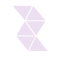 05
Q&A
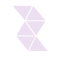 06
Additional resources
Additional resources
Learn more
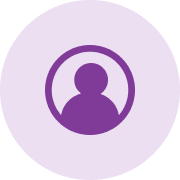 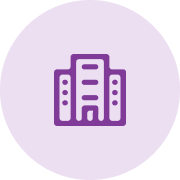 Redivis for researchers
Redivis for organizations
Additional resources
Support materials
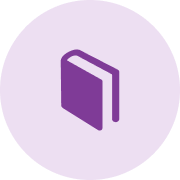 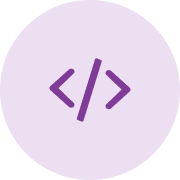 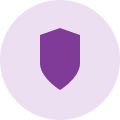 Documentation
API documentation
Security overview